ПРОЕКТ «НАШИ ДОБРЫЕ ЛАДОШКИ»
СРЕДНЯЯ ГРУППА
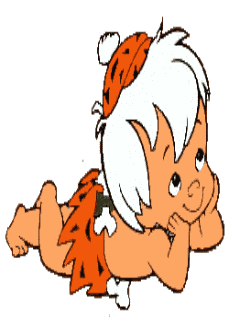 Воспитатель:
Шаймарданова Гульфания Гаязетдиновна
НАШИ ДОБРЫЕ ЛАДОШКИ
Prezentacii.com
ГИПОТЕЗА ПРОЕКТА:
Если добрый ты – это хорошо?
Или
Где прячется доброта?
2
3
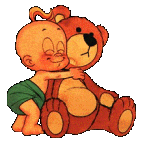 1
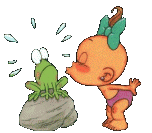 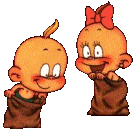 ТИП ПРОЕКТА: социально-личностный, общественно-полезный, практико-ориентированный, краткосрочный.
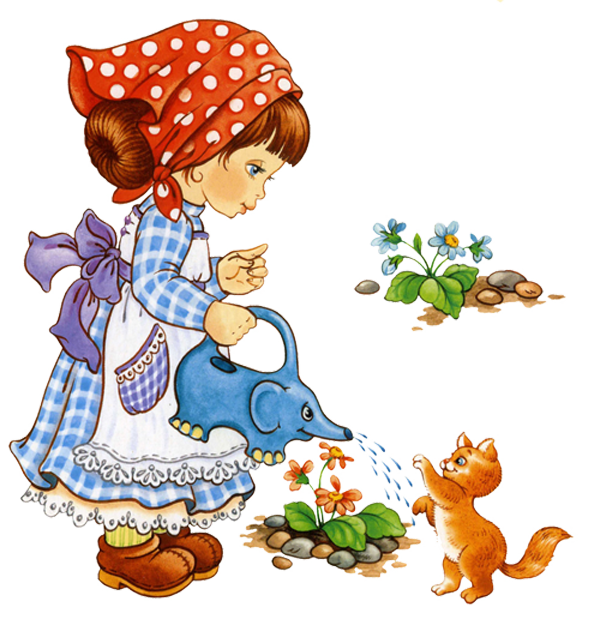 Доброта нужна всем людям,
Пусть побольше добрых будет.
Говорят не зря при встрече
«Добрый день» и «Добрый вечер».
И не зря ведь есть у нас
Пожеланье «В добрый час».
Доброта – она от века
Украшенье человека.
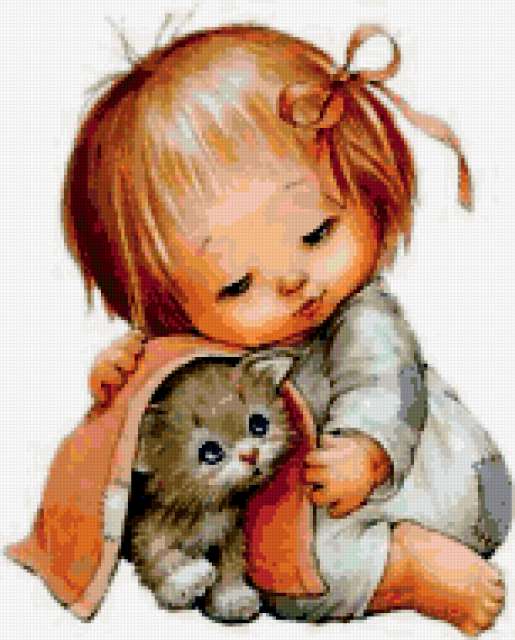 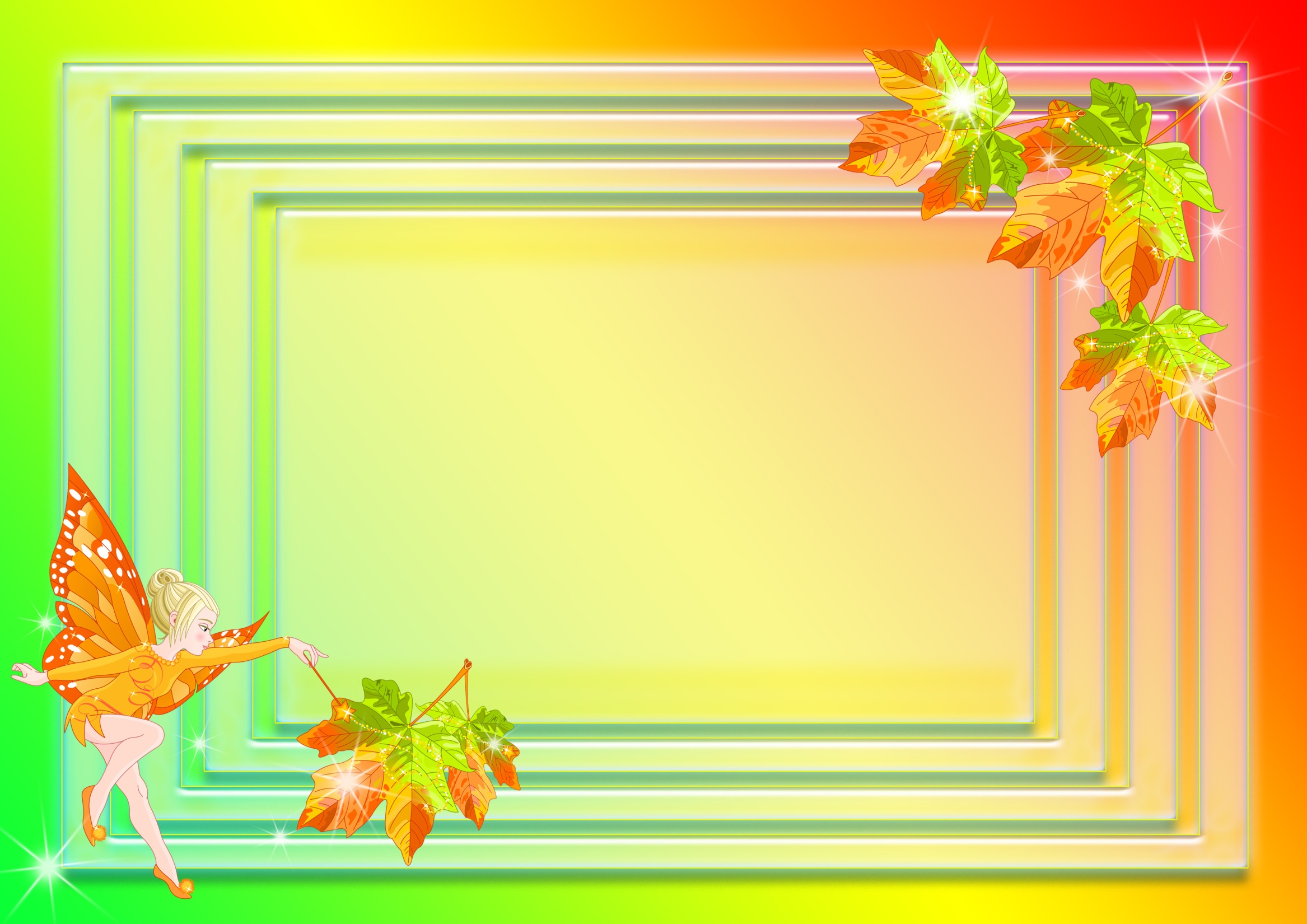 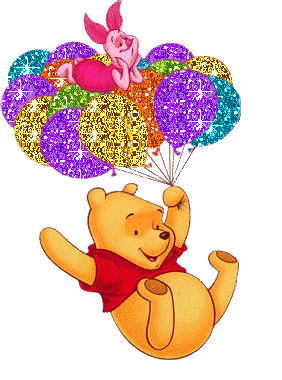 РАССКАЗ О ТОМ, КАК МЫ ИСКАЛИ ДОБРОТУ!
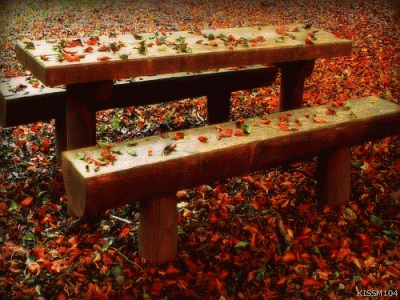 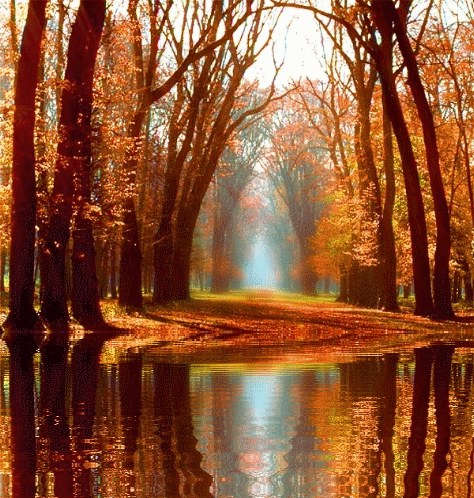 Почти весь октябрь шел дождь. Нам было немного грустно, и мы задумались о доброте…
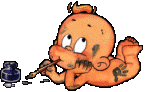 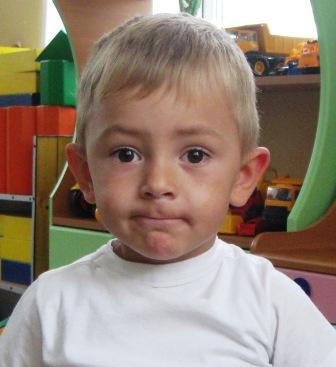 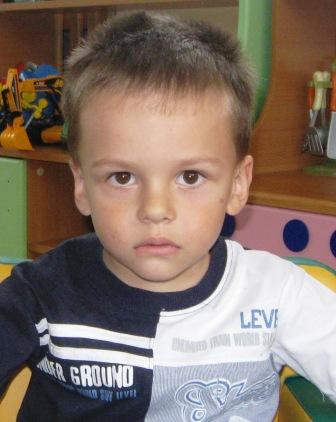 Альмир: Добрый – это человек, который хороший; он гуляет, играет, ни с кем не дерется, никого не обижает, любит животных. У меня в семье все добрые, и я добрый.
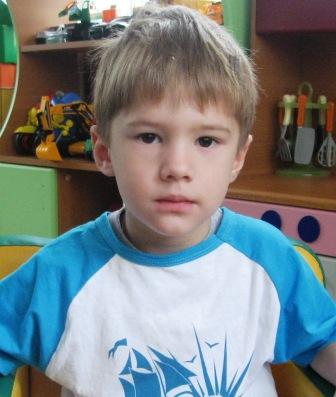 Данил: Самая добрая – это мама. Я ее люблю, помогаю ей дома мыть посуду!
Амир: У меня все в семье добрые, а еще у меня добрые друзья ….
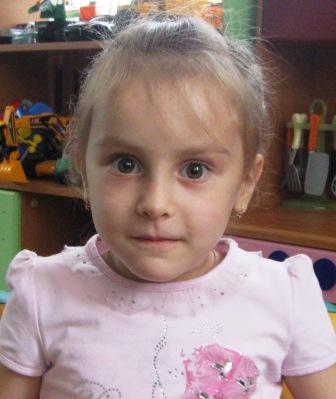 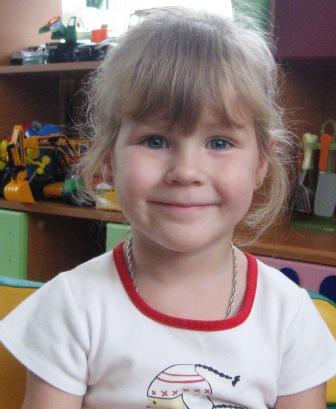 Залина: Добрый – это веселый человек. От злого хочется уйти, а с добрым можно поиграть. Моя мама добрая, и я хочу пожелать ей всегда оставаться доброй и красивой!
Зарина: Добрый человек не дерется, его любят. У меня все добрые, а маме своей пожелаю, чтобы она больше спала…
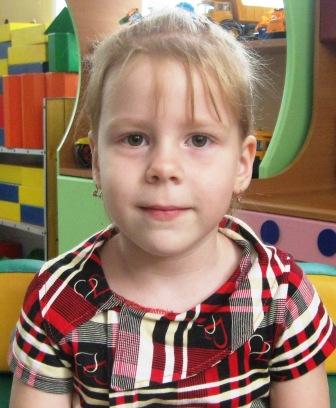 Алина: Я добрая, потому что меня любят мама и папа. Я хочу пожелать им всегда быть здоровыми!
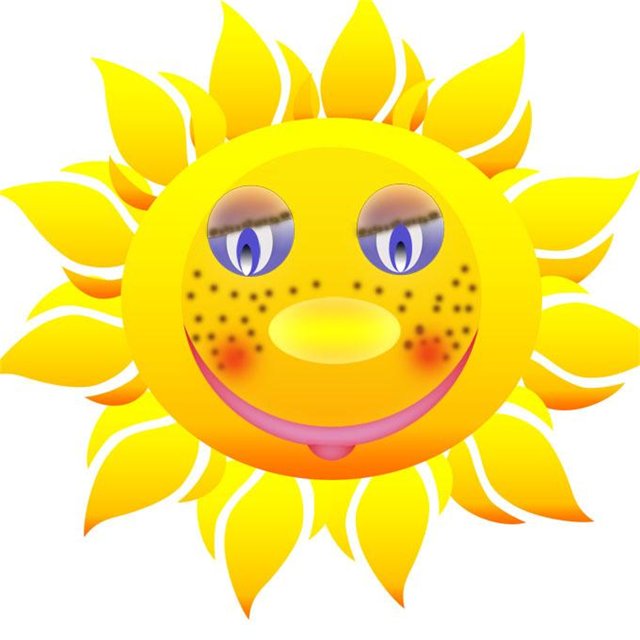 Алина: Добрый человек – это хороший и вежливый человек. Я добрая, потому что счастливая. Если человек несчастен, то он злой. Если бы у меня не было сердца, я была бы злой. Несчастному человеку надо дать сердце, и он станет счастливым и добрым!
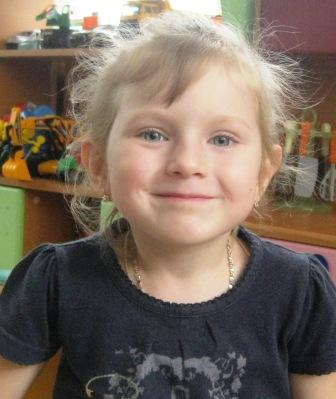 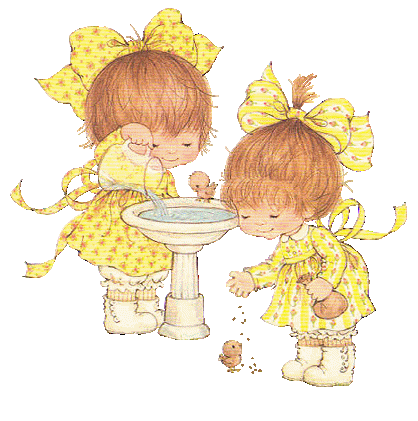 А ПОТОМ ВЫГЛЯНУЛО СОЛНЦЕ И МЫ ПОШЛИ ИСКАТЬ ДОБРОТУ!(1)
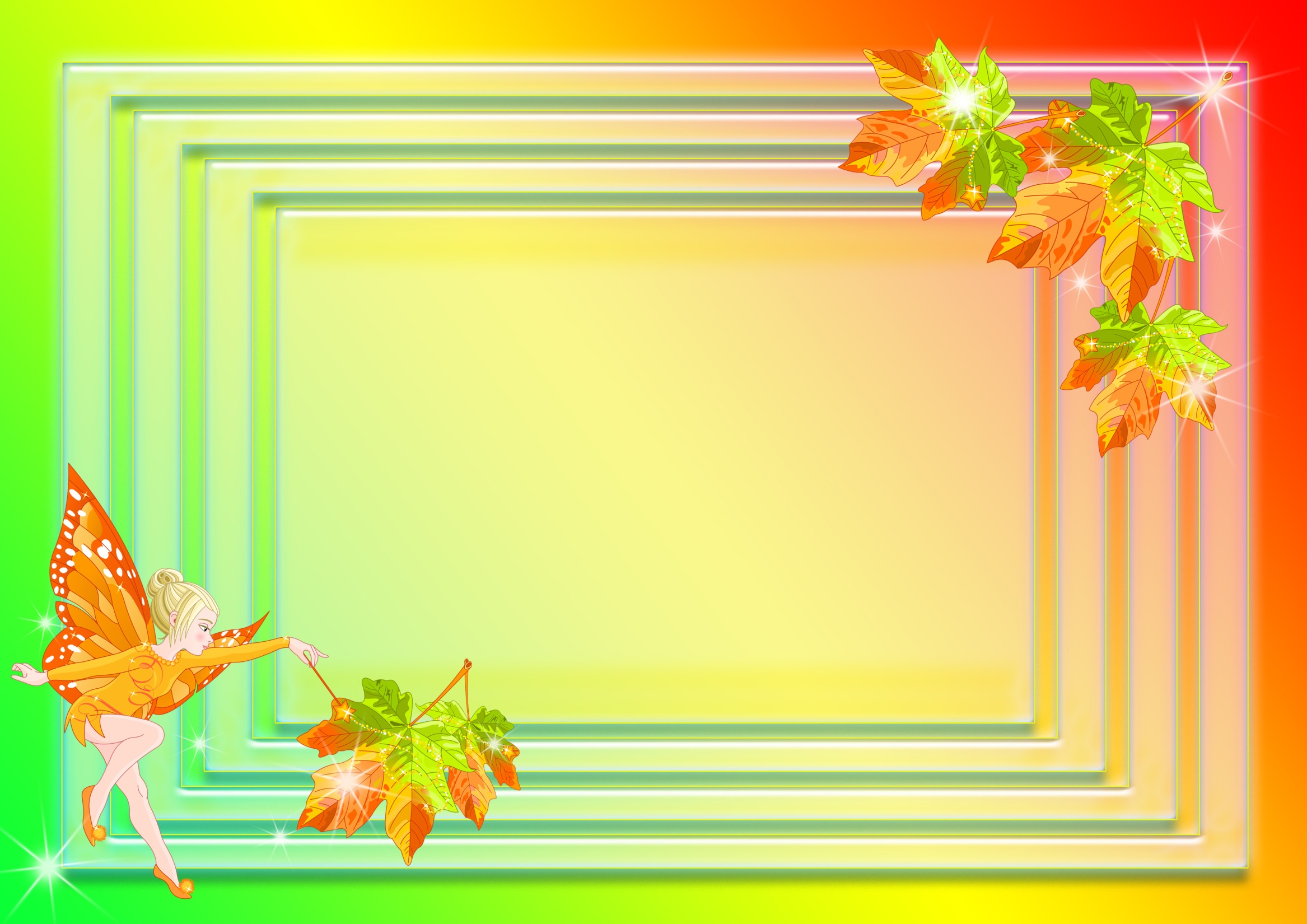 НАМ ЗАХОТЕЛОСЬ СОХРАНИТЬ ВОСПОМИНАНИЕ ОБ ЭТОЙ ДОБРОЙ ПРОГУЛКЕ И ПОДЕЛИТЬСЯ ДОБРОТОЙ СО ВСЕМИ….
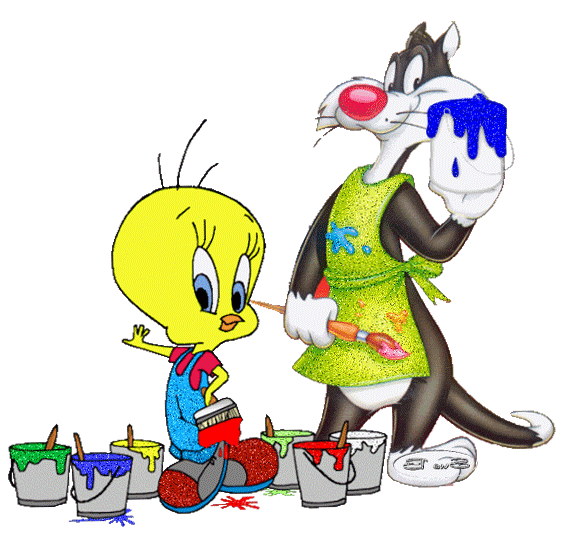 И РАБОТА ЗАКИПЕЛА…